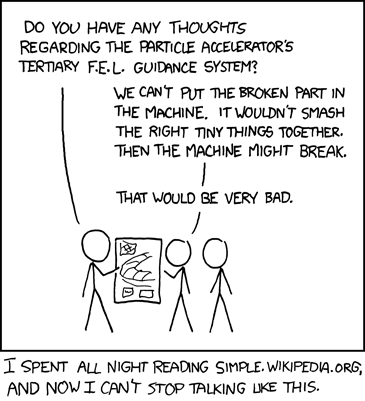 https://xkcd.com/547/
Text Simplification: Improving Information Accessibility
David KauchakPomona College
Collaborators: Will Coster, Dan Feblowitz, Melissa Grueter, Colby Horn, Gondy Leroy, Katie Manduca and Max Schwarzer
Admin
Ethics discussion on Wednesday: read papers beforehand

Project status update due Wednesday

Next Monday, Quiz #4 (comprehensive)

Next Wednesday, presentations
Text simplification
Any intelligent fool can make things bigger, more complex, and more violent.  It takes a touch of genius and a lot of courage to move in the opposite direction.
E. F. Schumacher
Goal:
Reduce the reading complexity of a sentence by incorporating more accessible vocabulary and sentence structure while maintaining the content.
Text simplification
Any intelligent fool can make things bigger, more complex, and more violent.  It takes a touch of genius and a lot of courage to move in the opposite direction.
E. F. Schumacher
Simpler is better.
Text simplification
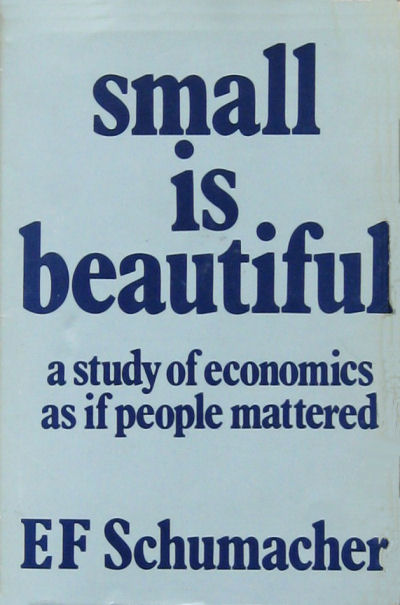 Simplify
Alfonso Perez Munoz, usually referred to as Alfonso, is a former Spanish footballer, in the striker position.

The reverse process, producing electrical energy from mechanical energy, is accomplished by a generator or dynamo.
Text simplification: real examples
Alfonso Perez Munoz, usually referred to as Alfonso, is a former Spanish footballer, in the striker position.
Alfonso Perez is a former Spanish football player.
Text simplification: real examples
Alfonso Perez Munoz, usually referred to as Alfonso, is a former Spanish footballer, in the striker position.
Alfonso Perez is a former Spanish football player.
Deletion
Text simplification: real examples
Alfonso Perez Munoz, usually referred to as Alfonso, is a former Spanish footballer, in the striker position.
Alfonso Perez is a former Spanish football player.
Rewording
Text simplification: real examples
Endemic types or species are especially likely to develop on islands because of their geographical isolation.
Endemic types are most likely to develop on islands because they are isolated.
Text simplification: real examples
Endemic types or species are especially likely to develop on islands because of their geographical isolation.
Endemic types are most likely to develop on islands because they are isolated.
Deletion
Text simplification: real examples
Endemic types or species are especially likely to develop on islands because of their geographical isolation.
Endemic types are most likely to develop on islands because they are isolated.
Rewording
Text simplification: real examples
The reverse process, producing electrical energy from mechanical energy, is accomplished by a generator or dynamo.
A dynamo or an electric generator does the reverse: it changes mechanical movement into electric energy.
Text simplification: real examples
The reverse process, producing electrical energy from mechanical energy, is accomplished by a generator or dynamo.
A dynamo or an electric generator does the reverse: it changes mechanical movement into electric energy.
Text simplification: real examples
The reverse process, producing electrical energy from mechanical energy, is accomplished by a generator or dynamo.
A dynamo or an electric generator does the reverse: it changes mechanical movement into electric energy.
Deletion and rewording
 Insertion and reordering
[Speaker Notes: Text simplification can be challenging
-- text to text application
-- full range of text manipulation operations
-- a range of]
Goals today
Introduce the text simplification problem

Highlight why text simplification is important

Show some examples of text simplification approaches

Give one perspective on CS research
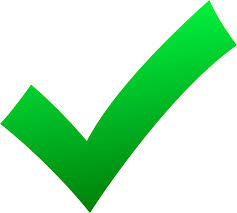 Why text simplification?
A lot of text data is available






Problem: much of this content is written above the reading level of many people
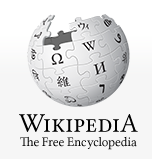 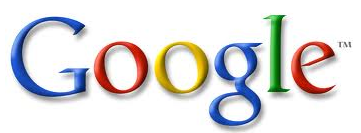 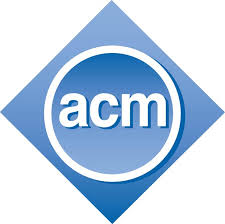 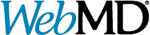 [Speaker Notes: on average, half of the people read at a below average reading level 
numbers:
tens of billions of web pages
English Wikipedia has ~5.9 million articles
half a billion tweets/day
billions of e-mails/day]
Adult literacy
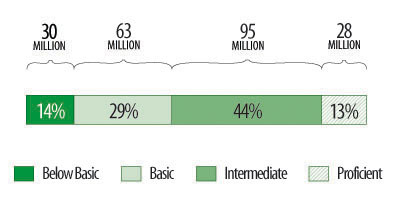 Below Basic: 	  no more than the most simple and concrete literacy skills
Basic: 		  can perform simple and everyday literacy activities
Intermediate: 	  can perform moderately challenging literacy activities
Proficient: 	  can perform complex and challenging literacy activities
http://nces.ed.gov/naal/kf_demographics.asp
[Speaker Notes: National Center for Education Statistics: National Assessment of Adult Literacy
New study in 2013: https://nces.ed.gov/pubs2016/2016039rev.pdf
- 18% at level 1 or below: “read relatively short digital or print continuous, non-continuous, or mixed texts to locate a single piece of information that is identical to or synonymous with the information given in the question or directive.”
- 50% at level 2 or below: “Tasks at this level require respondents to make matches between the text and information, and may require paraphrasing or low-level inferences. Some competing pieces of information may be present.”]
Why text simplification?
Broader availability of standard text resources
language learners
people with aphasia or other cognitive disabilities
children

Broader availability of domain-specific text resources
health and medical documents
90M Americans (over a quarter!) do not have sufficient health literacy to understand currently provided materials
Cost of low health literacy is estimated to be hundreds of billions
academic papers
legal documents
[Speaker Notes: ~14% of Americans speak a language besides English as their native language (http://nces.ed.gov/pubs93/93275.pdf)
~20% of Americans speak a language other than English at home]
Goals today
Introduce the text simplification problem

Highlight why text simplification is important

Show some examples of text simplification approaches

Give one perspective on CS research
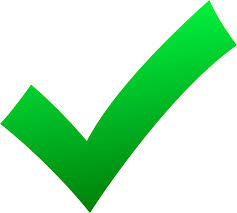 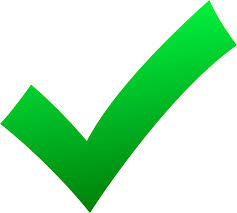 Spectrum of solutions
Focus on these types of approaches today
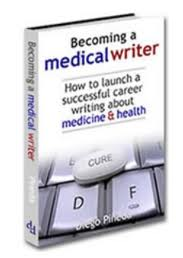 writer assist tools/resources
readability formulas
simple word lists
flag difficult text sections
simplification thesauruses
rule-based with human verification
…
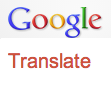 Simplify
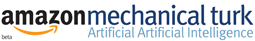 manual
semi-automated
fully automated
Writer assist tool
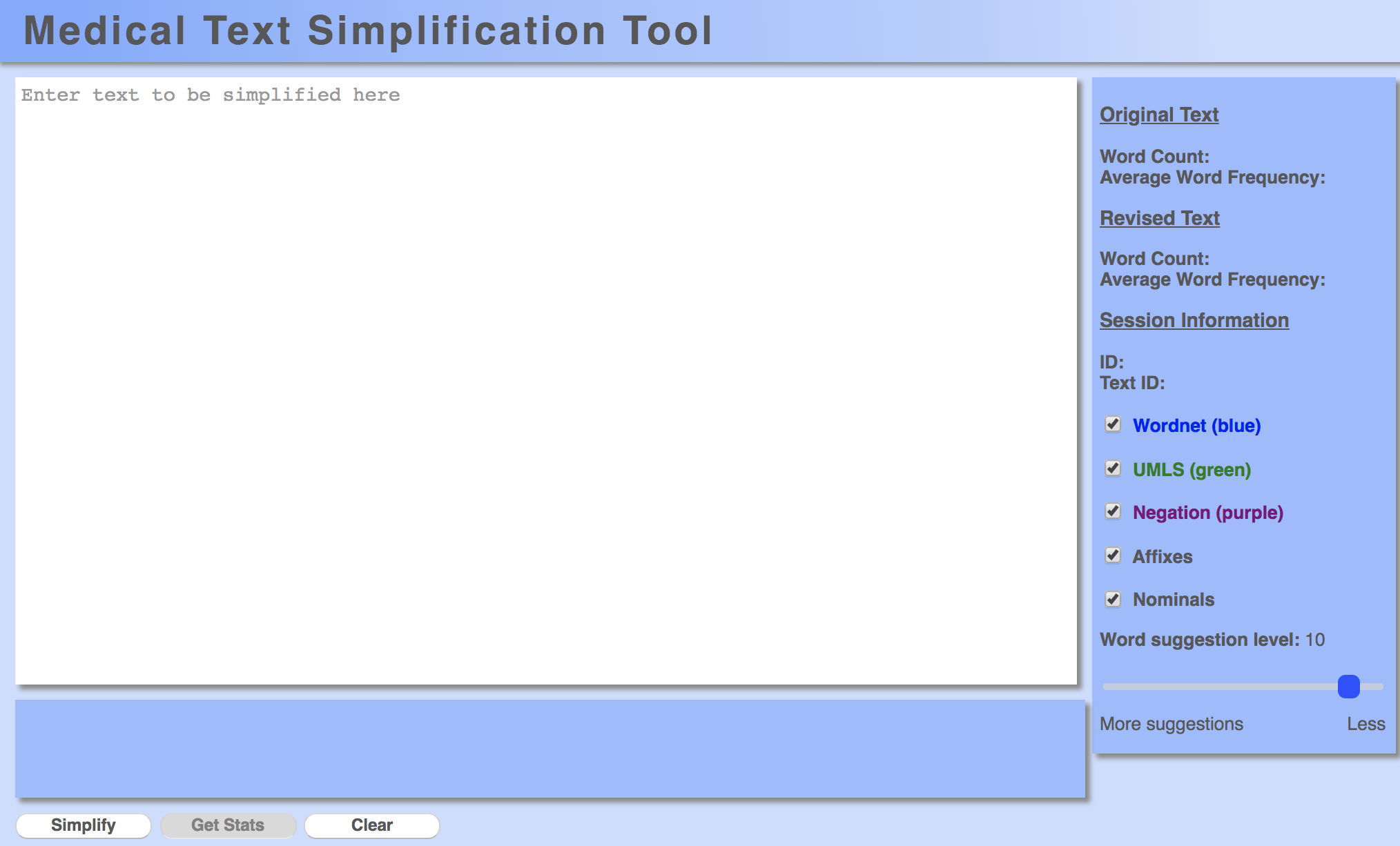 [Speaker Notes: - Web-based tool]
Writer assist tool
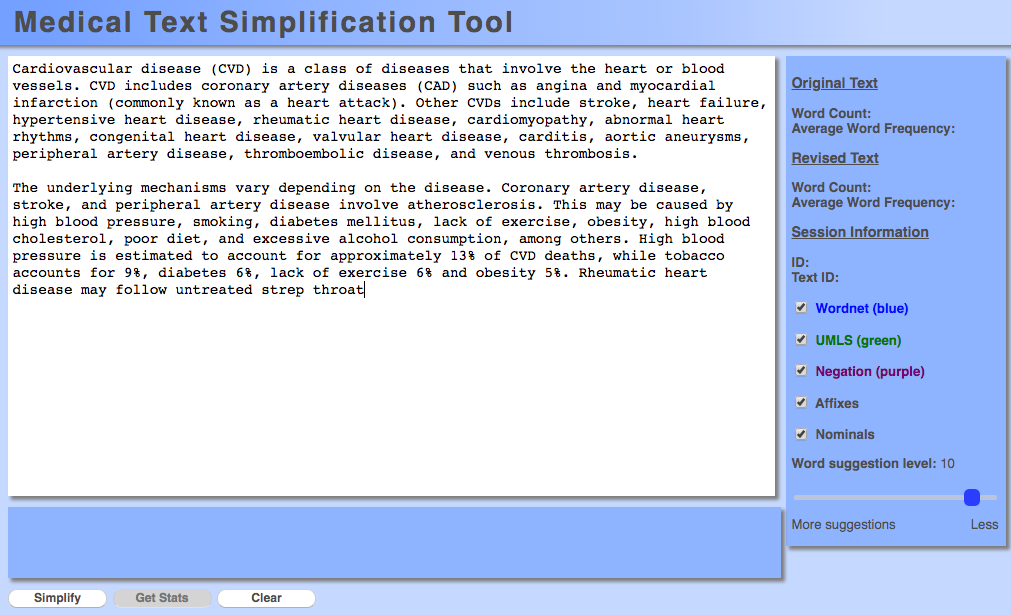 Writer assist tool
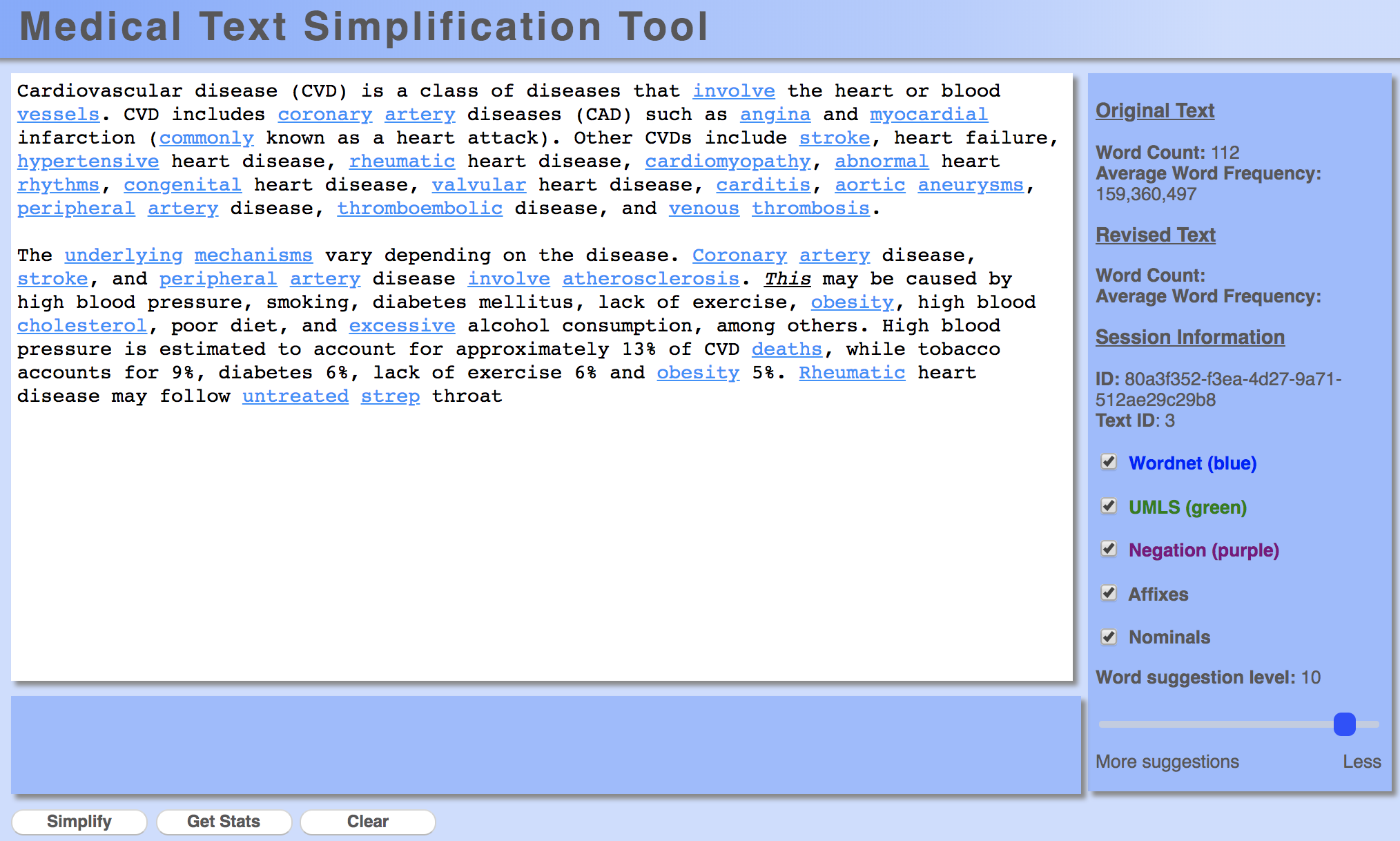 Writer assist tool
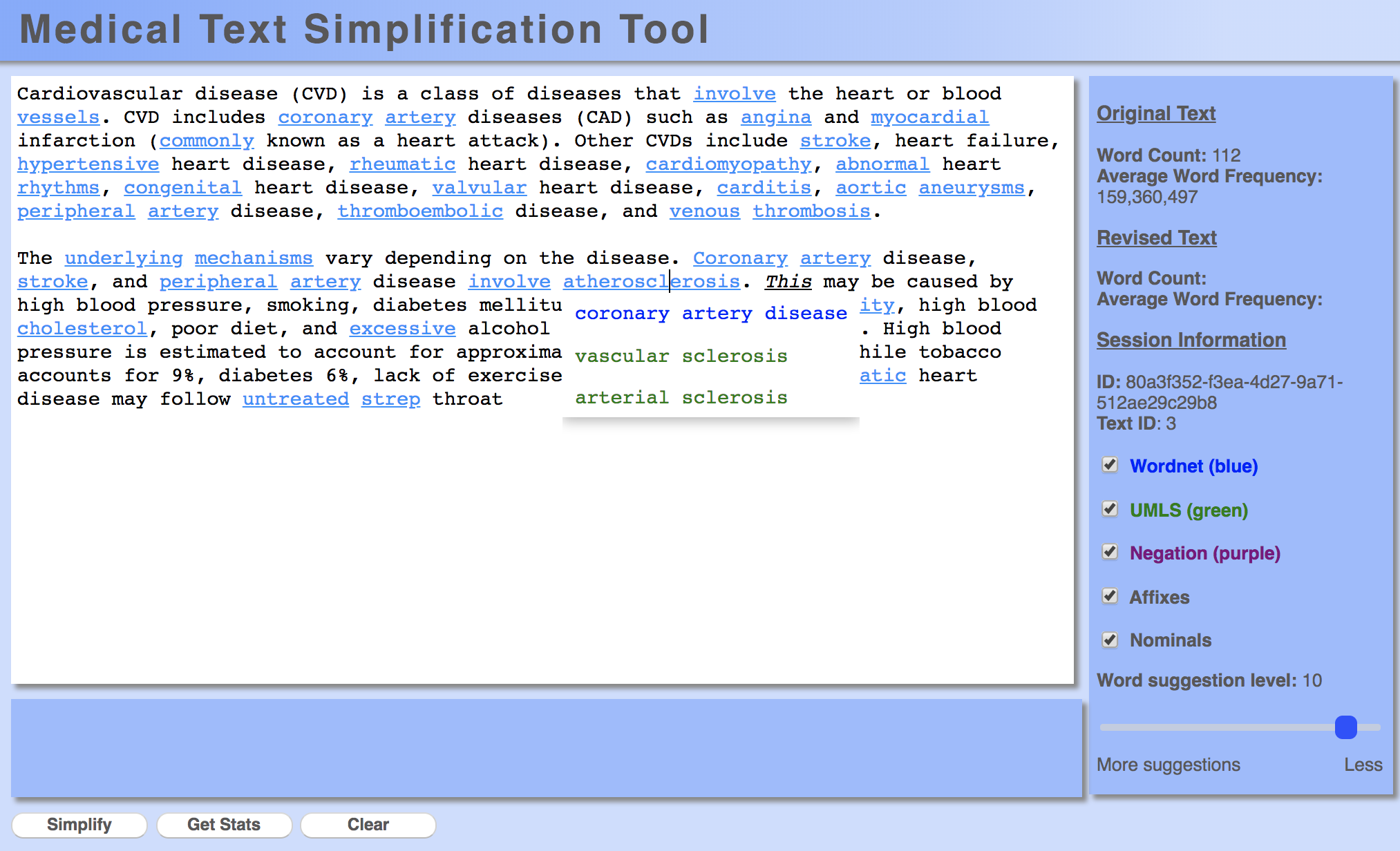 Writer assist tool
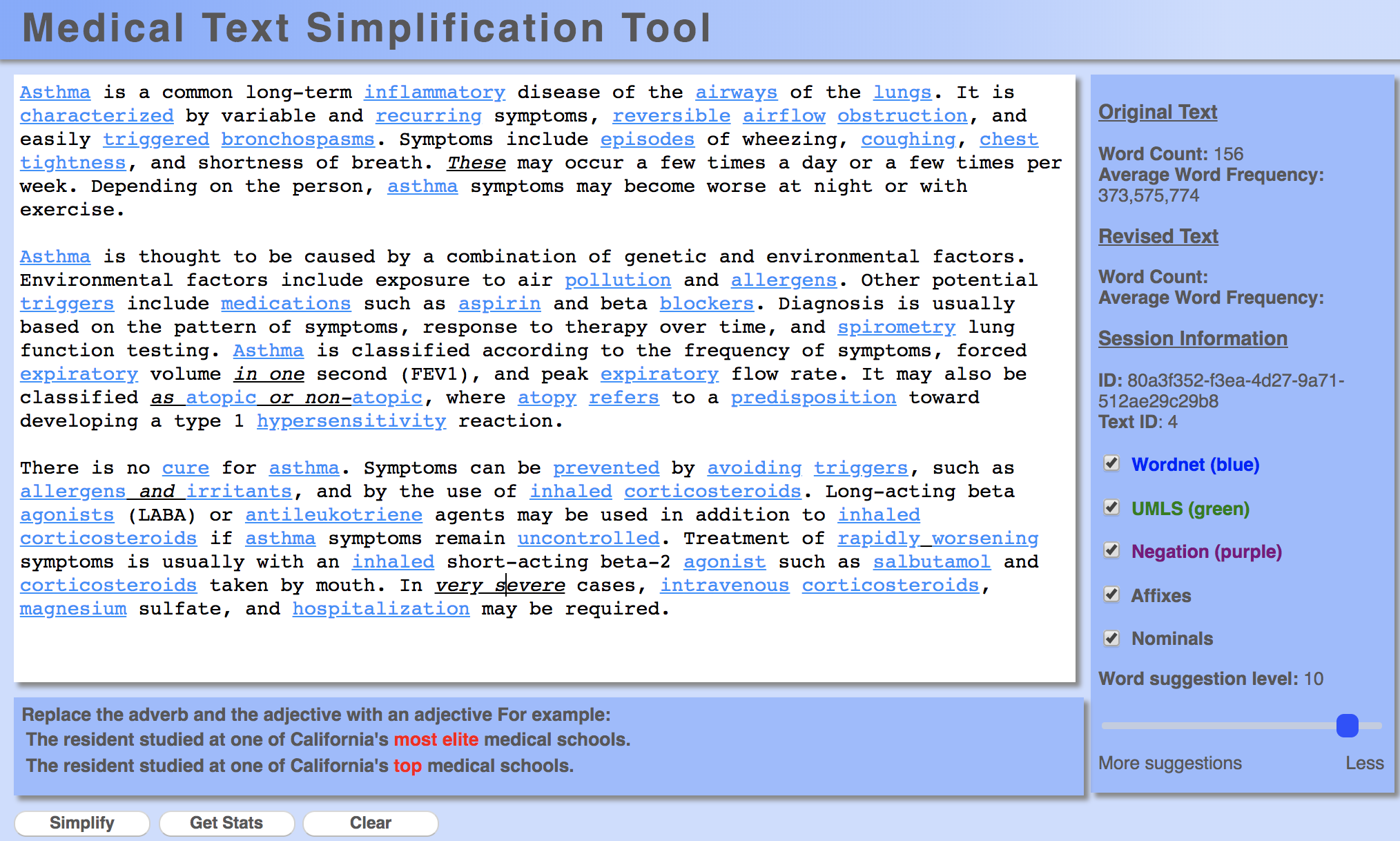 How do we identify difficult words?
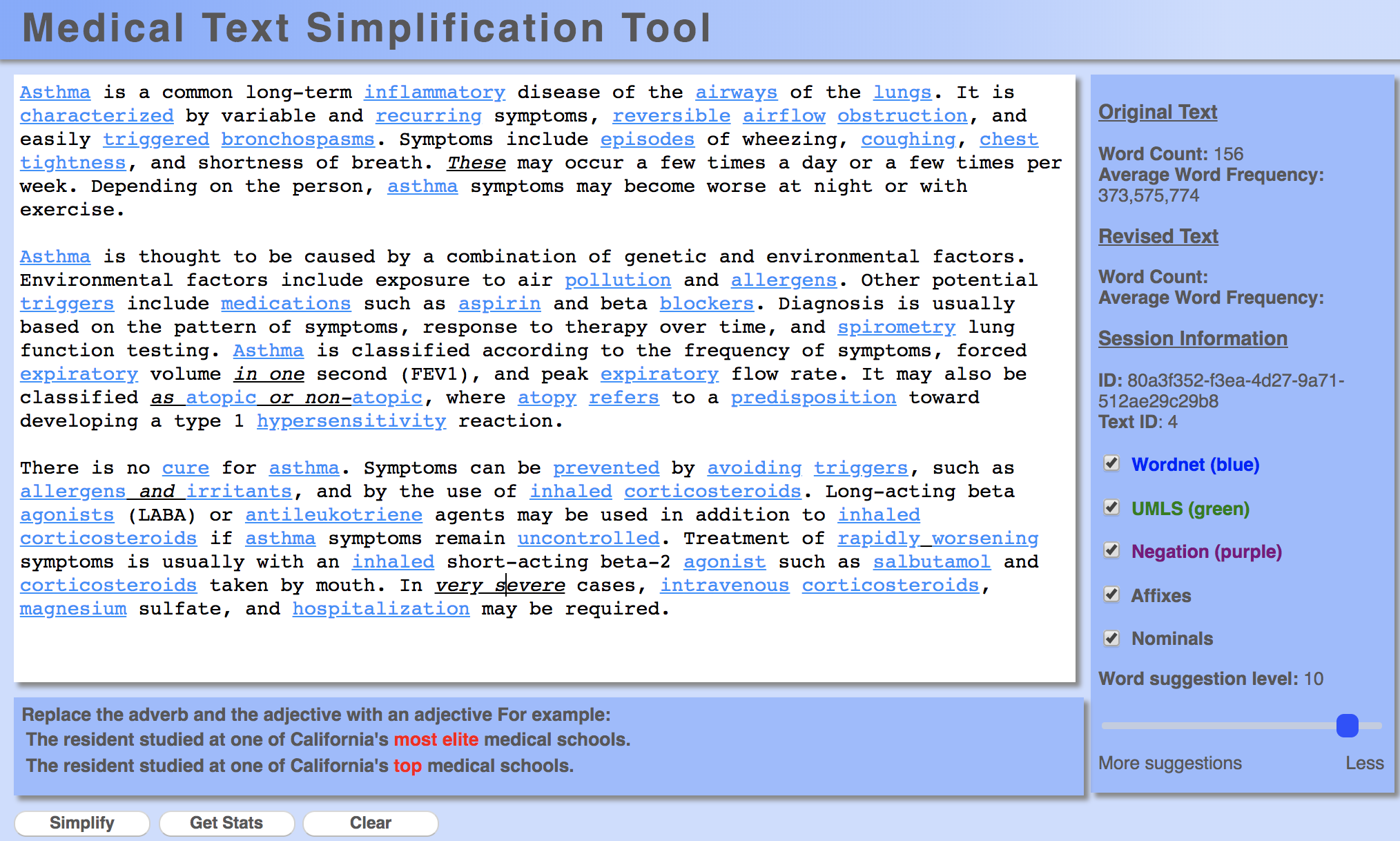 [Speaker Notes: Historically, this has been done either by a person or using a pre-defined word list.

Every simplification component utilized in the tool has been experimentally validated with multiple types of studies, including corpus analyses and user studies.]
Quantifying word difficulty
Hypothesis:
The more often a person sees a word, the more familiar they are with that word, and therefore the simpler it is
Proxy for “how often you see a word”:
Frequency on the web!
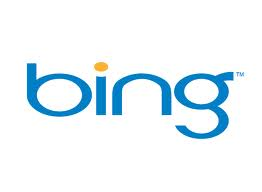 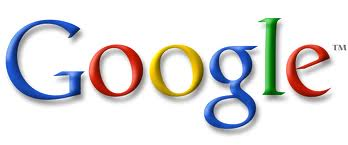 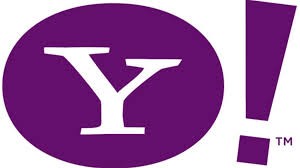 Validating the frequency hypothesis
Google: ~13M unique “words”
randomly pick 25 words from each bin
sort based on frequency
275 words
Does the frequency of these words relate to people’s knowledge/familiarity with these words?
11 bins based on frequency:
1%, 10%, 20%, …, 100%
Validating the frequency hypothesis
Google: ~13M unique “words”
Annotate with definition
randomly pick 25 words from each bin
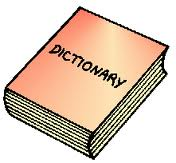 275 words
11 bins based on frequency:
1%, 10%, 20%, …, 100%
[Speaker Notes: Google n-grams released in 2006
Other languages released more recently]
Validating the frequency hypothesis
marmorean:
crimson-and-grey songbird that inhabits town walls and mountain cliffs of southern Eurasia and northern Africa

of or relating to or characteristic of marble

the most common protein in muscle

a color or shade
Validating the frequency hypothesis
marmorean:
crimson-and-grey songbird that inhabits town walls and mountain cliffs of southern Eurasia and northern Africa

of or relating to or characteristic of marble

the most common protein in muscle

a color or shade
random definitions from other words in data set
Study participants
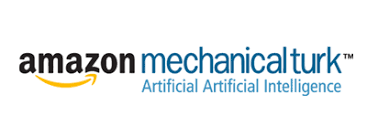 50 participants per word * 275 words = 
13,750 total annotations!
Frequency correlates with understanding!
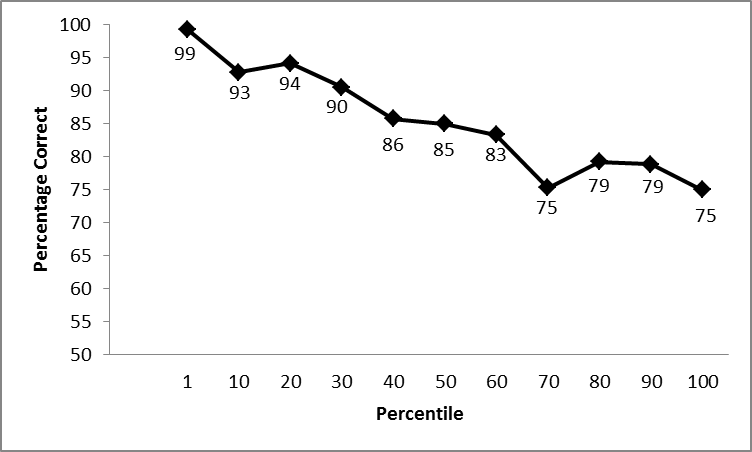 more frequent
Frequency percentile
[Speaker Notes: results averaged per bin]
How do we identify difficult words?
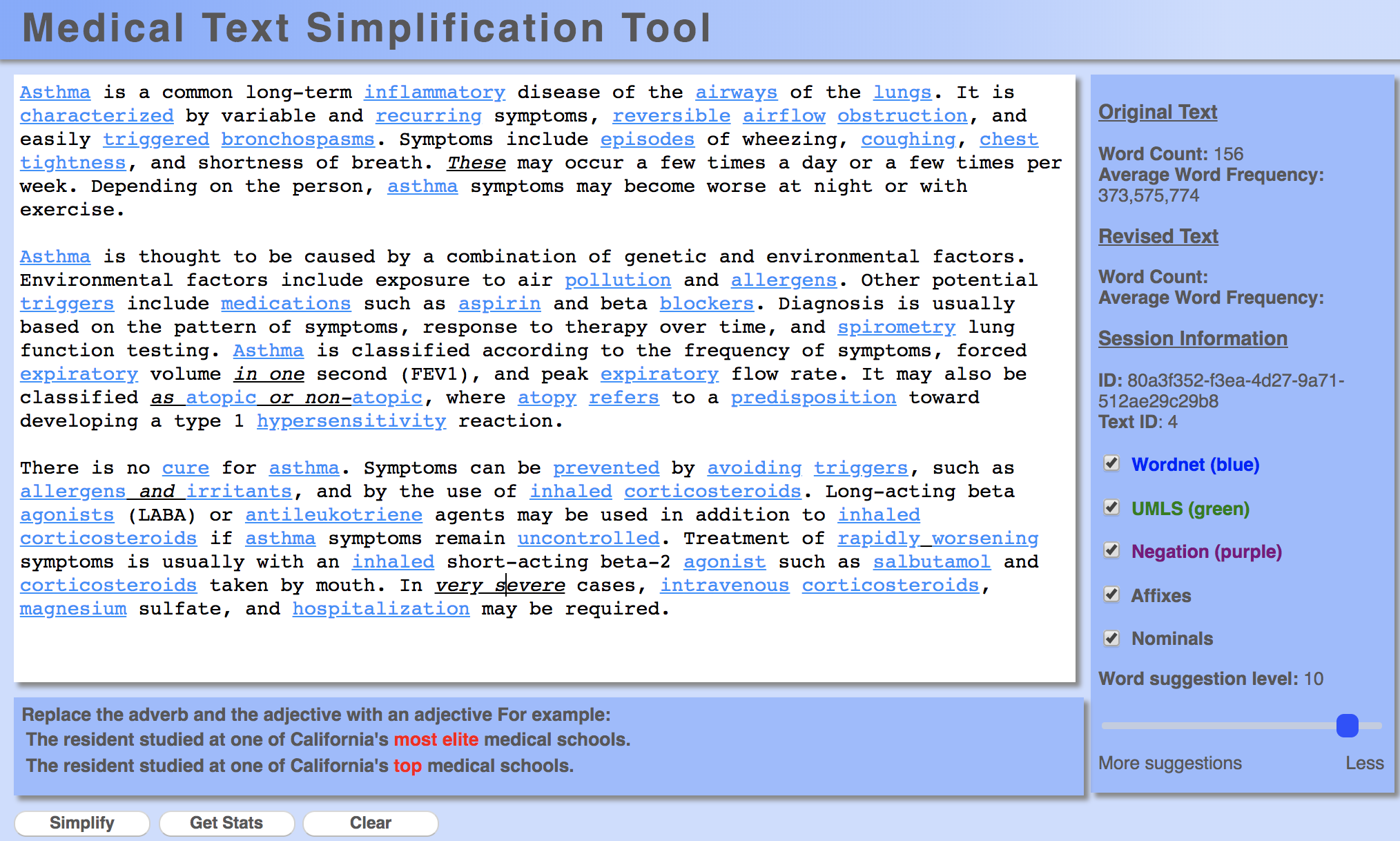 [Speaker Notes: Historically, this has been done either by a person or using a pre-defined word list.

Every simplification component utilized in the tool has been experimentally validated with multiple types of studies, including corpus analyses and user studies.]
Spectrum of solutions
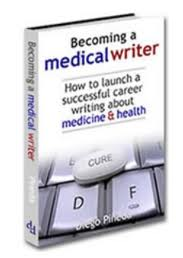 readability formulas
simple word lists
flag difficult text sections
simplification thesauruses
rule-based with human check
…
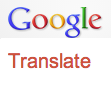 Simplify
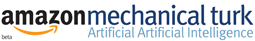 manual
semi-automated
fully automated
Most modern approaches are data-driven
unsimplified
simplified
learning
Alfonso Perez Munoz, usually referred to as Alfonso, is a former Spanish footballer, in the striker position.
Alfonso Perez is a former Spanish football player.
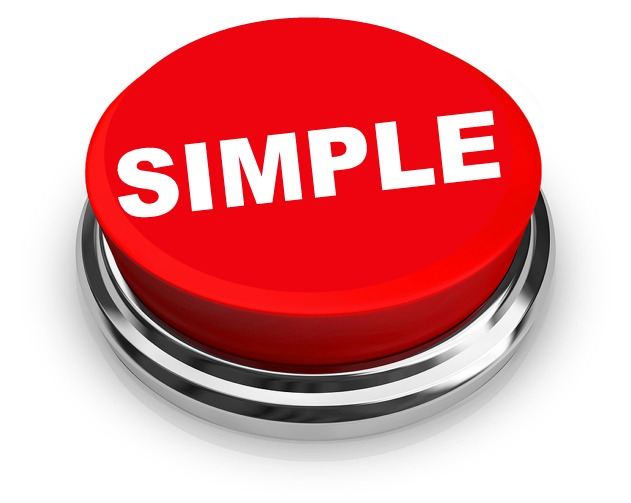 The reverse process, producing electrical energy from mechanical, energy, is accomplished by a generator or dynamo.
A dynamo or an electric generator does the reverse: it changes mechanical movement into electric energy.
I find forest colored chicken ovum and pork rump to be dietarily disturbing.
I do not like green eggs and ham.
…
learn a simplification model
Given data(paired sentences)
[Speaker Notes: not the only way to pose the problem
-- could not require any data (for example, based on hand-written rules)
-- could also utilize monolingual text]
Simple English Wikipedia
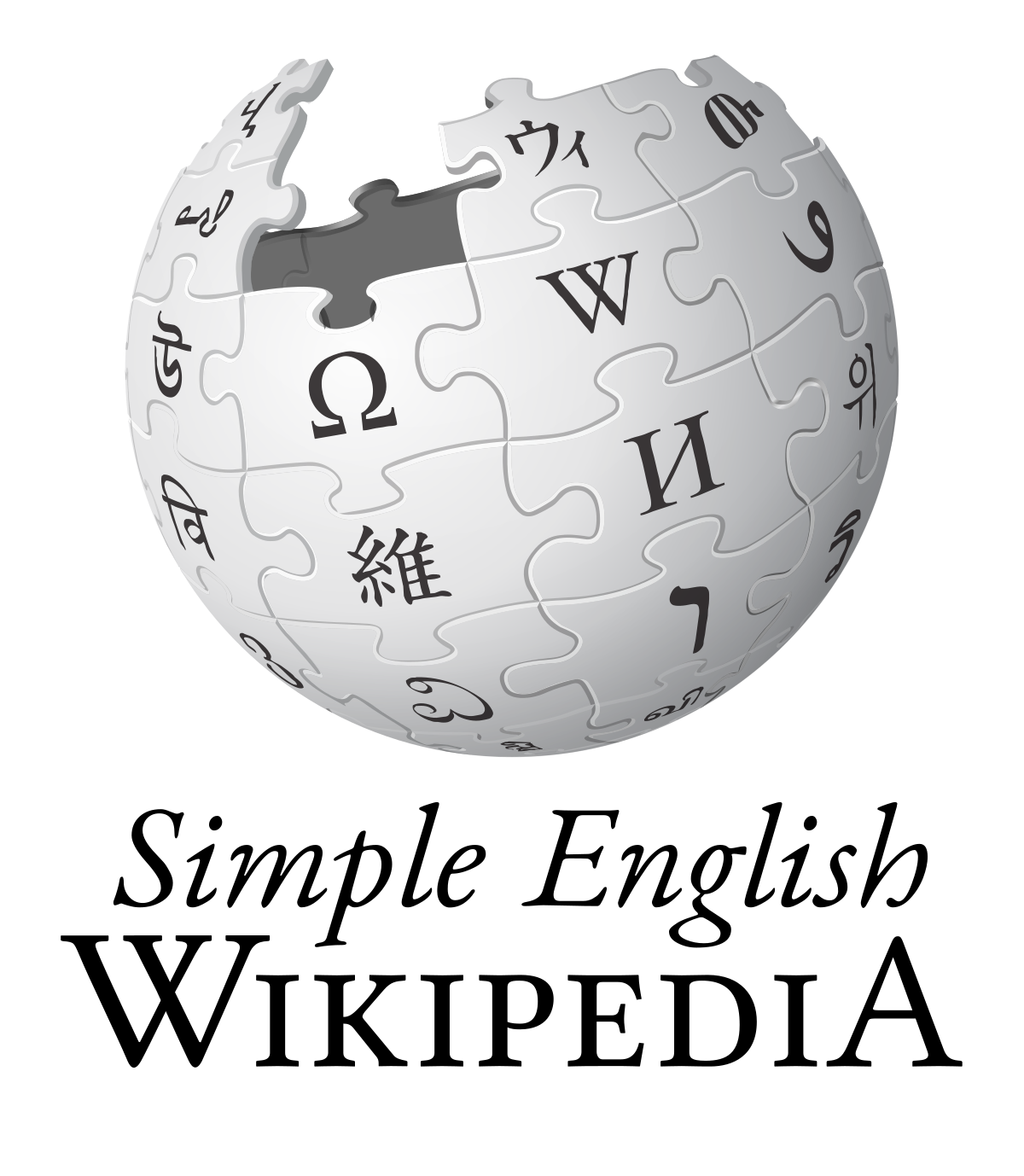 [Speaker Notes: 150K articles]
Example data source: Wikipedia
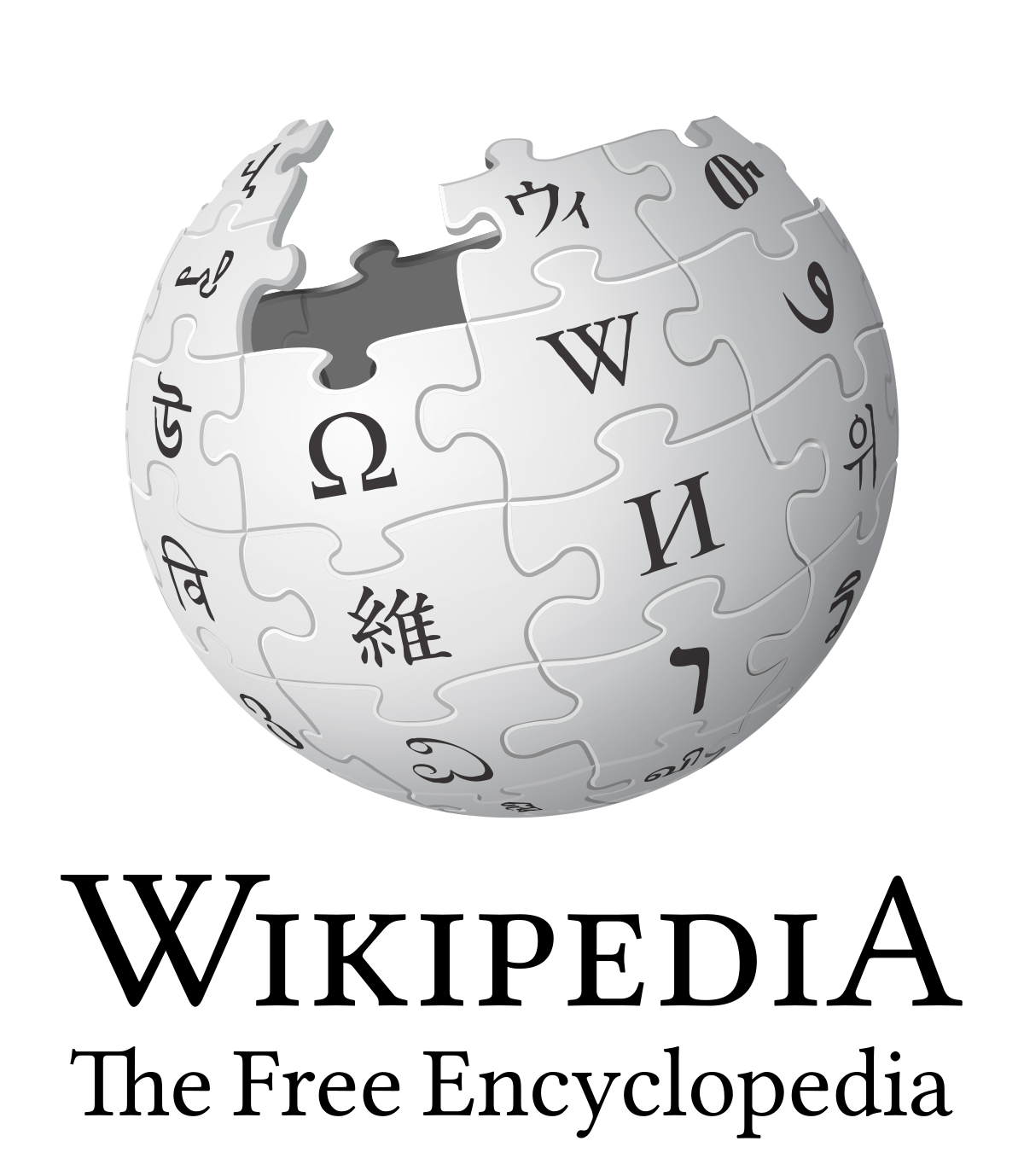 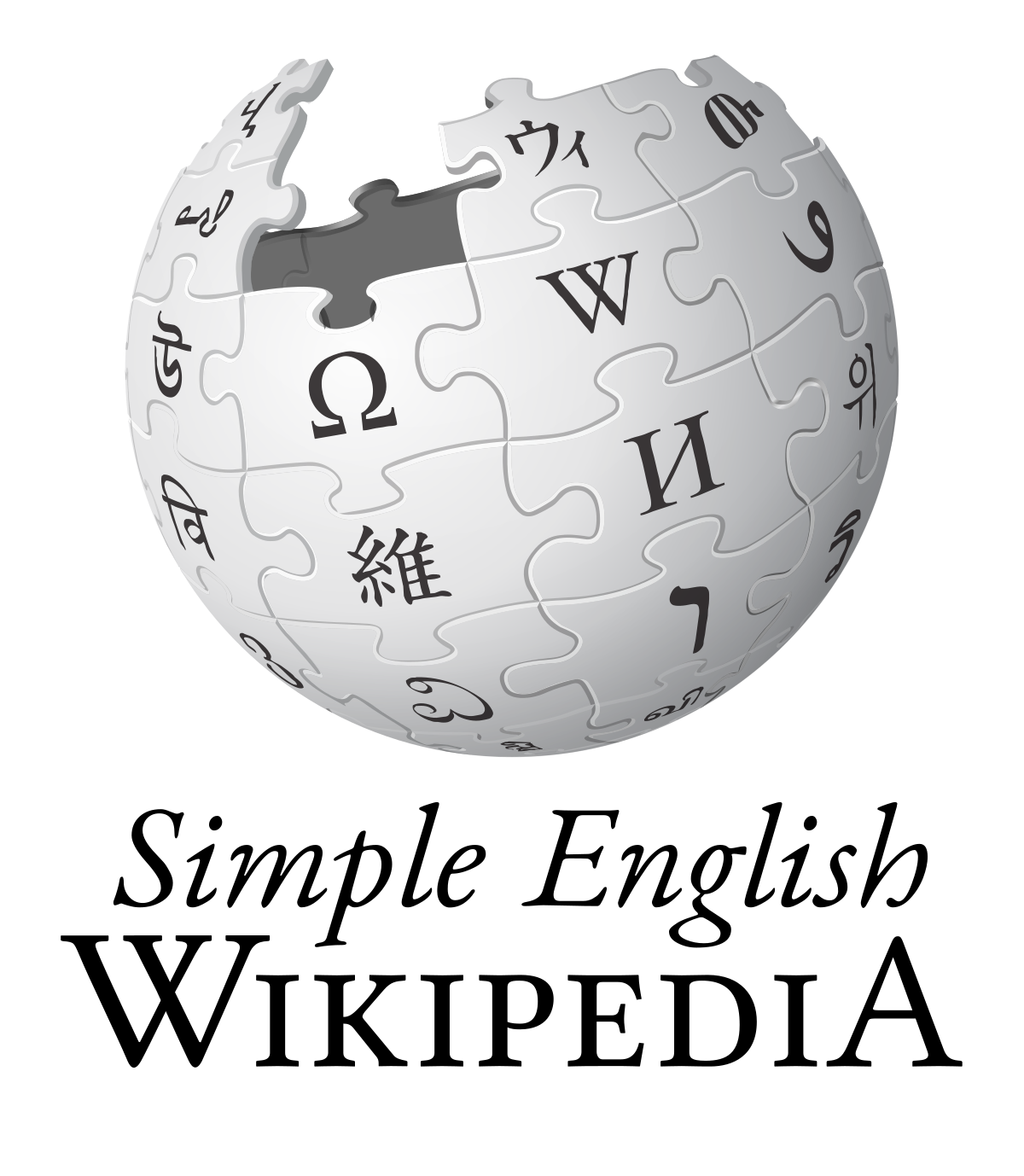 Automatically 
aligned
60K articles pairs

~200K aligned sentence pairs
From aligned documents to aligned sentences
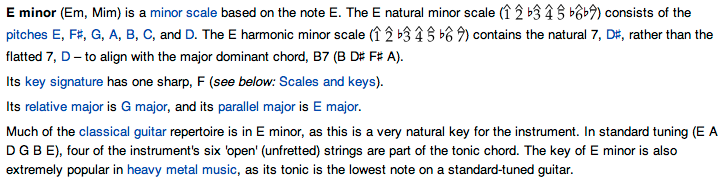 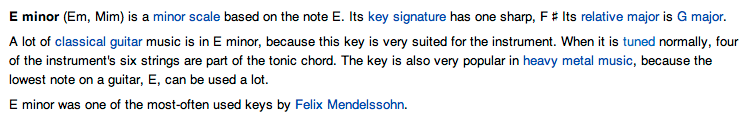 From aligned documents to aligned sentences
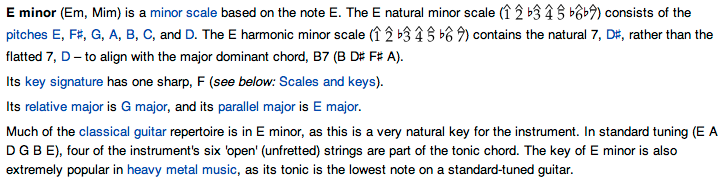 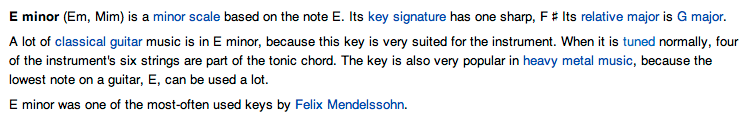 From aligned documents to aligned sentences
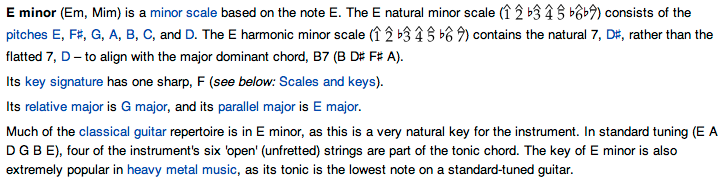 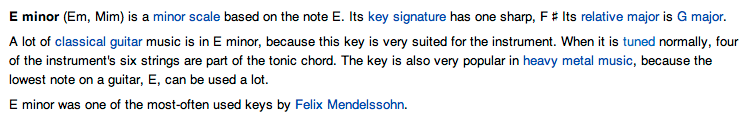 How could you do this?
Simplification approaches
Many different data-driven approaches
Lexical (change a word at a time)
Phrasal (change phrases)
Syntactic (use grammatical structure)
Neural networks
Lexical simplification
The ACL was established in 1962.
The ACL was started in 1962.
Simplification is accomplished by changing one word (or phrase) at a time.
Lexical simplification
The ACL was established in 1962.
The ACL was started in 1962.
How can we learn to do this from our data?
Preprocessing
The first school was established in 1857
The first school was started in 1857
The district was established in 1993 by merging …
The district was made in 1993 by joining …
Automatically word-align sentences
[Speaker Notes: Starting with 200K aligned sentence pairs]
Extract candidate simplifications
The first school was established in 1857
The first school was started in 1857
The district was established in 1993 by merging …
The district was made in 1993 by joining …
extract aligned candidate word pairs:
different words
same part of speech
not in a list of common words (stoplist)
Simplification rules learned
candidate simplifications
word
abolish					remove, replace, stop
established				began, made, settled, started
merging				becoming, joining
	  	              …
Learned simplification rules for 14,478 words

On average 2.25 candidate simplifications
Not all rules apply in all contexts
The ACL was established in 1962.
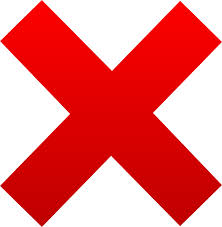 The ACL was began in 1962.

The ACL was made in 1962.

The ACL was settled in 1962.

The ACL was started in 1962.
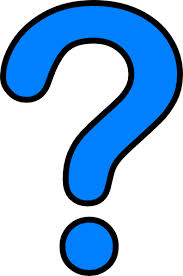 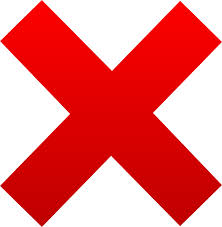 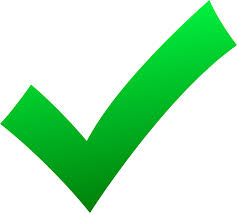 Data for learning context
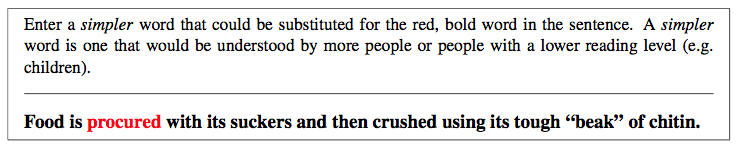 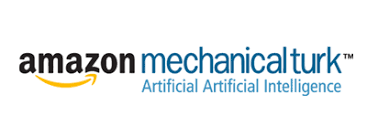 Data for learning context
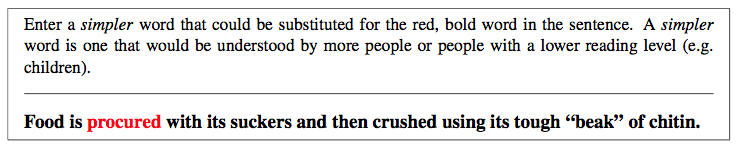 ?
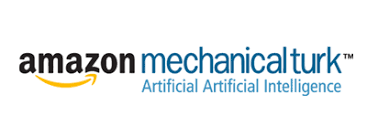 Collected data for 500 words
# of people that suggested simplification
(out of 50)
simplification
obtained	       			17
gathered	       			9
gotten	       				8
grabbed	       			4
acquired	       			2
made	       				2
…
procured
[Speaker Notes: Did this for 500 words and 50 people per word]
Learning to apply rules
500 examples
Food is procured with its suckers and then crushed using its tough “beak” of chitin.
Food is obtained with its suckers and then crushed using its tough “beak” of chitin.
1.
Food is gathered with its suckers and then crushed using its tough “beak” of chitin.
2.
Food is gotten with its suckers and then crushed using its tough “beak” of chitin.
3.
Food is grabbed with its suckers and then crushed using its tough “beak” of chitin.
4.
…
Learning a ranker
Food is obtained with its suckers and then crushed using its tough “beak” of chitin.
1.
rerank candidates in the context of the sentence
Food is gathered with its suckers and then crushed using its tough “beak” of chitin.
2.
Food is gotten with its suckers and then crushed using its tough “beak” of chitin.
3.
Food is grabbed with its suckers and then crushed using its tough “beak” of chitin.
4.
ranking examples
machine learning
…
Applying the ranker
The ACL was began in 1962.

The ACL was made in 1962.

The ACL was settled in 1962.

The ACL was started in 1962.
rerank candidates in the context of the sentence
The ACL was started in 1962.

The ACL was made in 1962.

The ACL was began in 1962.

The ACL was settled in 1962.
Results
Previous approach:
Coverage: 85% (of the words that could be changed)
Accuracy: 54% (of the suggestions are correct)

Our approach:
Coverage: 86%
Accuracy: 76%
[Speaker Notes: A slight bump in coverage
Significantly higher quality suggestions]
Simplification approaches
Many different data-driven approaches
Lexical (change a word at a time)
Phrasal (change phrases)
Syntactic (use grammatical structure)
Neural networks
Phrase-based sentence simplification
I disdain green ham with green eggs
[Speaker Notes: this is the approach for phrase-based machine translation
 the actual approach is a bit more involved, but this is the high-level idea
 phrase-based approaches are roughly state of the art.  Used by google’s translation approach.]
Phrase-based sentence simplification
I disdain
with
green eggs
green ham
Unsimplified sentence is probabilistically broken into phrases
“phrase” is a sequence of words
[Speaker Notes: this is the approach for phrase-based machine translation
 the actual approach is a bit more involved, but this is the high-level idea
 phrase-based approaches are roughly state of the art.  Used by google’s translation approach.]
Phrase-based sentence simplification
I disdain
with
green eggs
green ham
ham
green eggs
I do not like
and
Each phrase is probabilistically simplified
[Speaker Notes: this is the approach for phrase-based machine translation
 the actual approach is a bit more involved, but this is the high-level idea
 phrase-based approaches are roughly state of the art.  Used by google’s translation approach.]
Phrase-based sentence simplification
I disdain
with
green eggs
green ham
ham
I do not like
green eggs
and
Phrases are probabilistically reordered
[Speaker Notes: this is the approach for phrase-based machine translation
 the actual approach is a bit more involved, but this is the high-level idea
 phrase-based approaches are roughly state of the art.  Used by google’s translation approach.]
Learned phrase examples
Learn these aligned phrases and probabilities from the aligned sentences
Phrase-based sentence simplification
I disdain green ham with green eggs
I do not like green eggs and ham
I do not like ham and green eggs
I do not like green eggs and green ham
I do not like green eggs with ham
I do not like eggs with ham
…
Model is probabilistic and considers many, many variations!
Phrase-based sentence simplification
Problem: does not account for phrasal deletion
I disdain the food
with
green eggs
green ham
I do not like
green eggs
and
ham
[Speaker Notes: reasons are mostly historical
-- this doesn’t happen much in language translation
-- makes the model more complicated
-- and can make translation more complicated]
Phrase-based sentence simplification
Problem: does not account for phrasal deletion
I disdain
with
green eggs
the food green ham
I do not like
green eggs
and
ham
[Speaker Notes: reasons are mostly historical
-- this doesn’t happen much in language translation
-- makes the model more complicated
-- and can make translation more complicated]
Phrase-based sentence simplification
We add phrasal deletion
green ham
I disdain
the food
with
green eggs
I do not like
green eggs
and
ham
Each phrase is probabilistically simplified
Phrases can also be probabilistically deleted
Deleted phrases
0.5% of learned phrases are deletions
Qualitatively: Phrase-based
Critical reception for The Wild has been negative.
Reviews for The Wild has been negative.
rewording
Qualitatively: Phrase-based
Bauska is a town in Bauska county, in the Zemgale region of southern Latvia.
Bauska is a town in Bauska county, in the region of Zemgale.
rewording/reordering, deletion
Qualitatively: Phrase-based
Nicolas Anelka is a French footballer who currently plays as a striker for Chelsea in the English premier league.
Nicolas Anelka is a French football player.  He plays for Chelsea.
rewording, deletion, sentence splitting
Qualitatively: Phrase-based
Each edge of a tesseract is of the same length.
Same edge of the same length.
Qualitatively: Previous approach
He often recuperated at Menton, near Nice, France, where he eventually died on 1892 January 31.
He died.
[Speaker Notes: T3 in general tended to be overly aggressive with deletion
 averaged 13 words per sentence, as compared to 21 words for the human simplifications]
Quantitatively
Compared to three previous systems:
Pros:
phrase-based approach tends to be more similar to human simplifications than other approaches
deletion improves the quality
model is fairly easy to understand

Cons:
tends to only make minor changes to the sentences
some disfluencies due to long distance dependencies
Simplification approaches
Many different data-driven approaches
Lexical (change a word at a time)
Phrasal (change phrases)
Syntactic (use grammatical structure)
Neural networks
Syntax-based approach
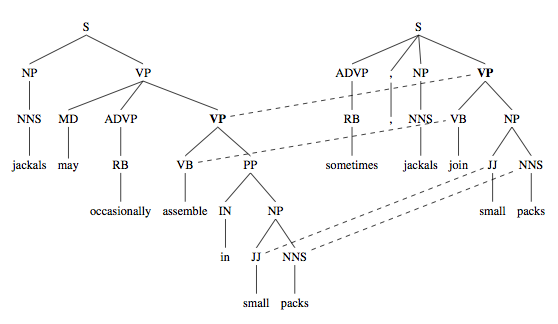 Rather than operating on phrases, operate on grammar trees
Learn probabilistic, syntax-based rules
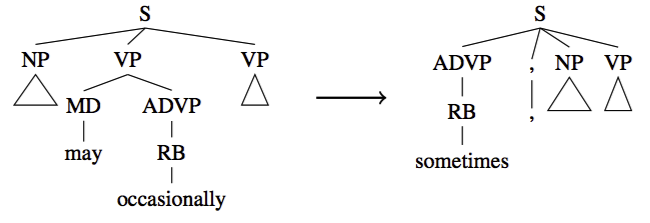 sometimes, they eat
They may occasionally eat
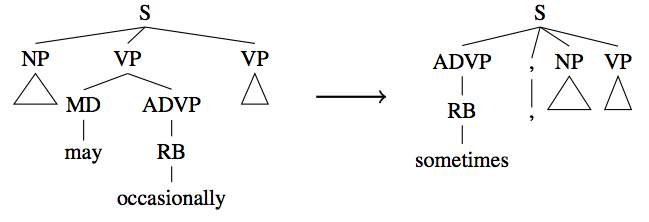 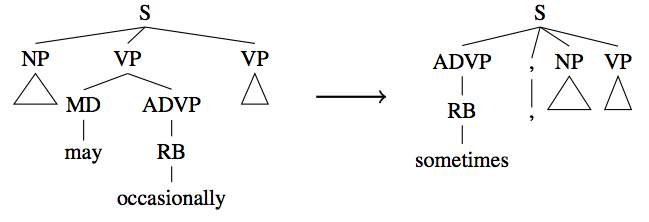 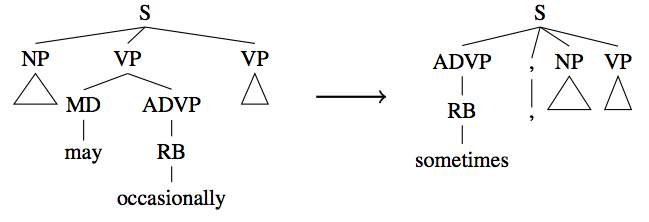 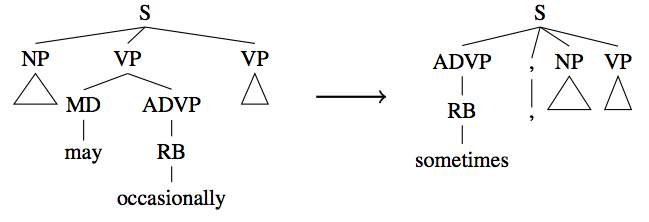 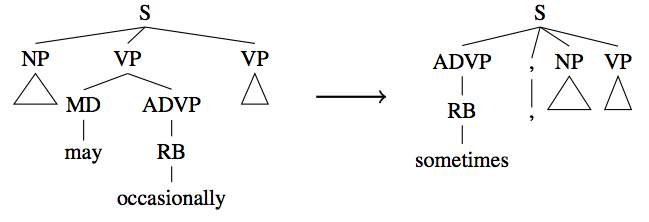 Learn probabilistic, syntax-based rules
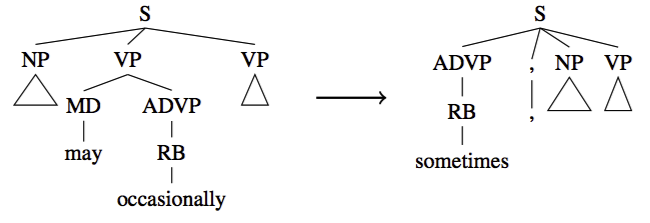 The scary cats from the park may occasionally walk around on two legs
sometimes, the scary cats from the park walk around on two legs
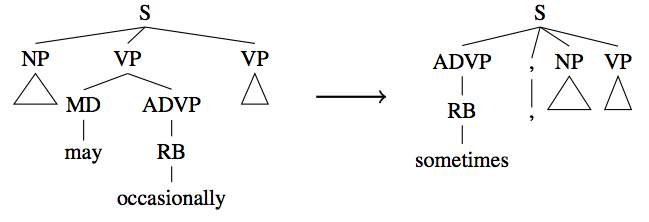 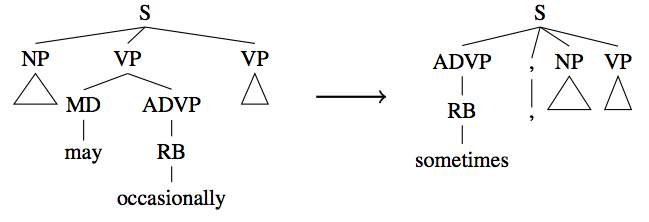 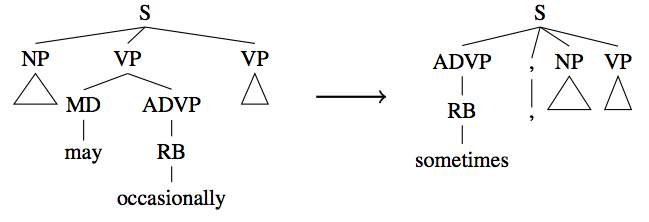 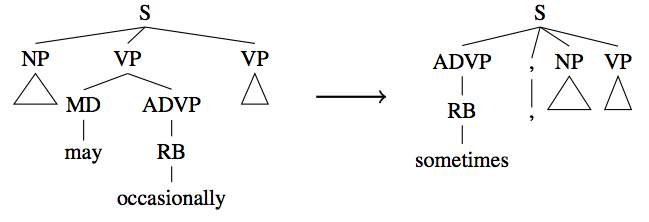 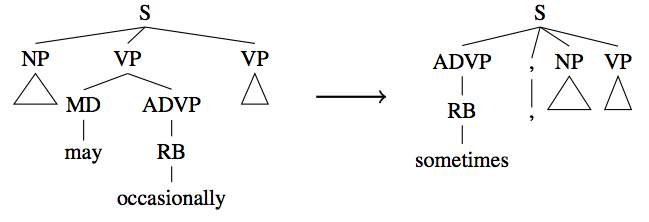 An aside
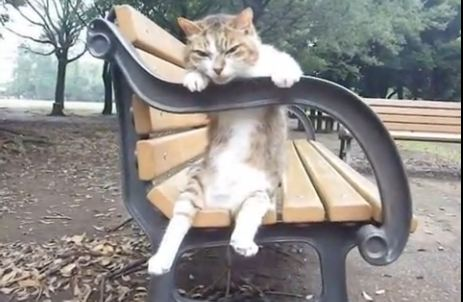 sometimes, the scary cats from the park walk around on two legs
A syntax-based approach
Our life is frittered away by detail. 
Simplify, simplify.
	- H.D. Thoreau
Our life is frittered away.
	- Lab Machine 227-31
Qualitatively: syntax-based
Overall Bamberga is the tenth brightest main belt asteroid after, in order, Vesta, Pallas, Ceres, Iris, Hebe, Juno, Melpomene, Eunomia and Flora.
Syntax: 
    Overall Bamberga is the tenth brightest main belt asteroid.

Phrase-based: (same as input)
Quantitatively
Compared to phrase-based:
Pros:
Much more significant simplifications
More grammatical
Simpler

Cons:
Was sometimes aggressive about removing content
Goals today
Introduce the text simplification problem

Highlight why text simplification is important

Show some examples of text simplification approaches

Give one perspective on CS research
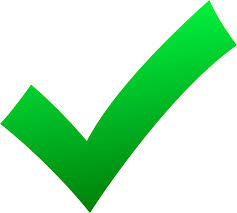 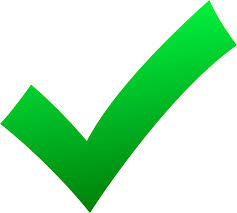 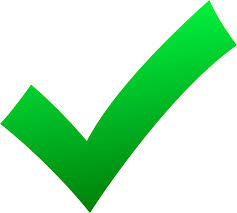 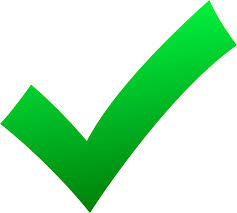 [Speaker Notes: CS is a very diverse field
All of us do very different things (we don’t even attend the same conferences!)]
Future thoughts/challenges
What is simple?
different domains may have different notion
how do we measure/evaluate simplicity
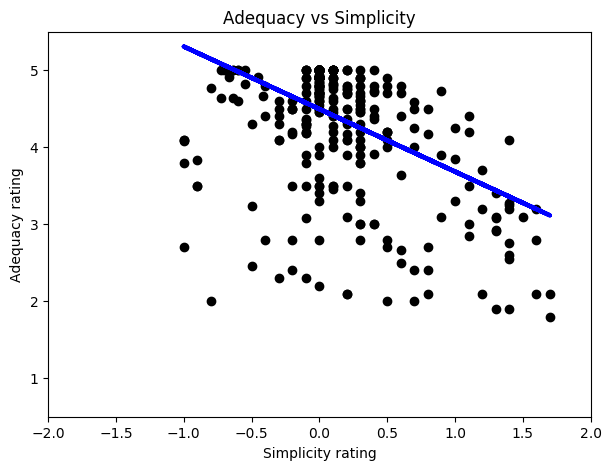 Collaborators!
Will Coster (Pomona)Dan Feblowitz (Pomona)Melissa Grueter (Pomona)
Colby Horn (Middlebury)
Katie Manduca (Middlebury)
Max Schwarzer (Pomona)
Mui Tanprasert (Pomona)
Gondy Leroy (University of Arizona)
Course recap
Corpus analysis

Regex

Language modeling (smoothing!)

Linguistics basics

Learning grammars PCFGs 

Parsing
Course recap
Text similarity

Word similarity

Machine translation
Word alignment

Machine learning (Naïve Bayes, SVMs)

Neural nets (basics, Word2Vec, large language models)
Course recap
HashMaps/dictionaries

Java

How to count words! 
Course recap
How many lines of code?

How many slides?
[Speaker Notes: 1429 slides!
3646 lines of code!]